Fragmenti tRNA: nasumični produkti razgradnje ili regulatorne molekule?
Kemijski seminar IPoslijediplomski sveučilišni studij kemije, smjer Biokemija

Petra Kozulić 

Izrađen prema: Z. Su, B. Wilson, P. Kumar, A. Dutta, Annu. Rev. Genet., 2020, 54, 47-69.
1
Molekula tRNA
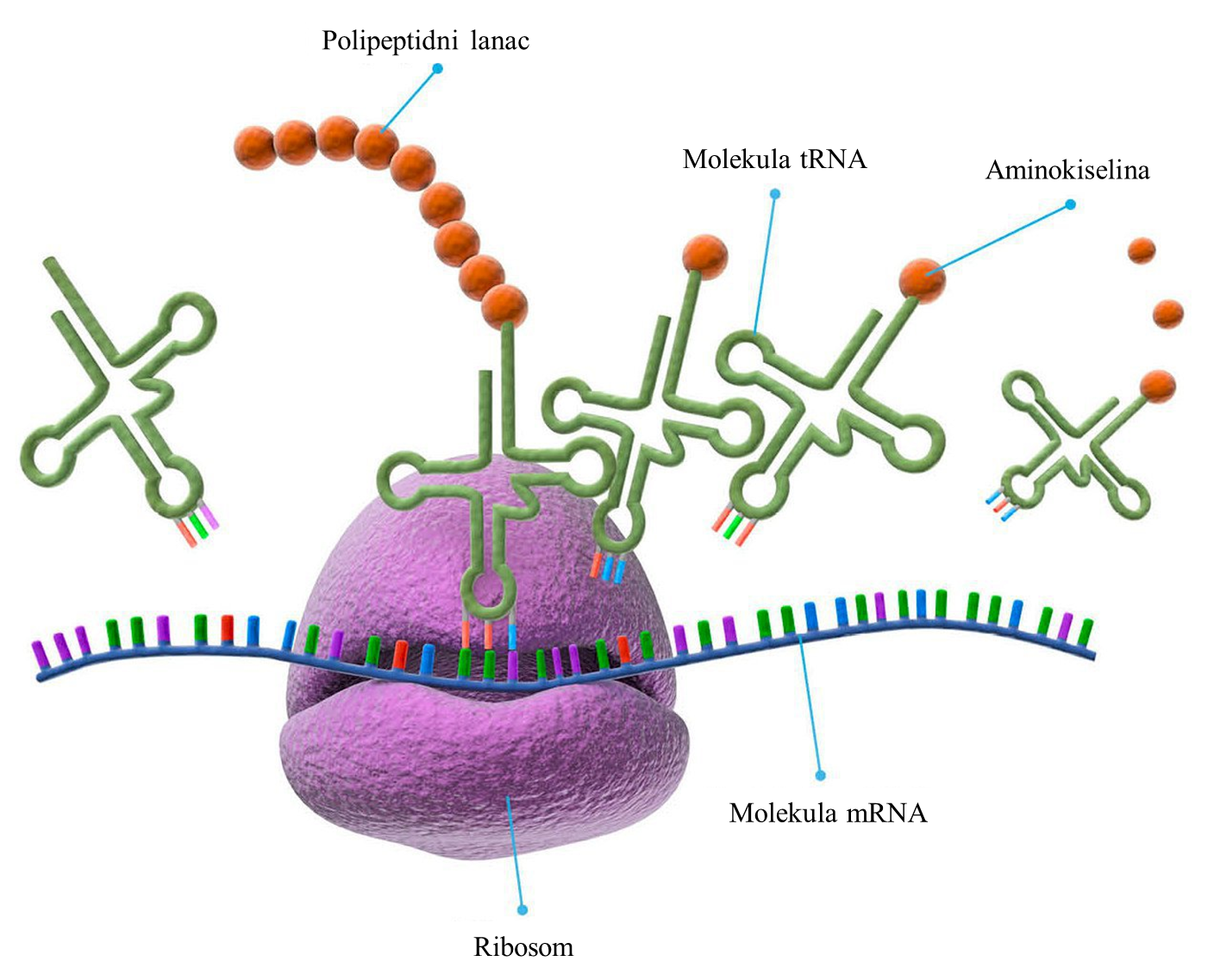 Značajna u svim biološkim sustavima

Poveznica između nukleotidnog i aminokiselinskog slijeda 

Komplementarno sparivanje antikodon-kodon

Prijenos odgovarajuće aminokiseline na rastući polipeptidni lanac
2
https://edutorij-admin-api.carnet.hr/storage/extracted/1904892/j_2.html (datum pristupa: 24. veljače 2024.)
Molekula tRNA
B
A
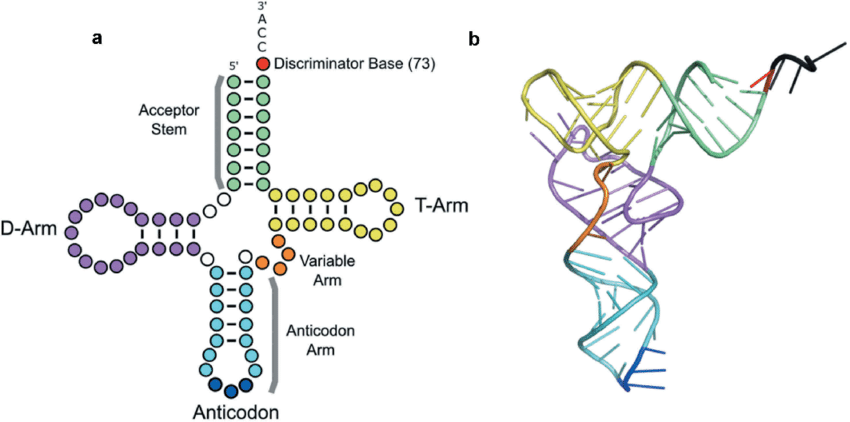 Jednolančana molekula RNA
Prosječno sadrži 70-90 nukleotida
Proces sazrijevanja iz prekursorske tRNA 
Sekundarna struktura tzv. oblik djeteline
Ključni sljedovi nukleotida nalaze se u akceptorskoj peteljci i antikodonskoj ruci
Akceptorska peteljka
TΨC-ruka
D-ruka
Varijabilna ruka
Antikodonska ruka
Antikodon
M. D. Berg, D. J. Giguere, J. S. Dron, J. T. Lant, J. Genereaux, C. Liao, J. Wang, J. F. Robinson, G. B. Gloor, R. A. Hegele, P. O’Donoghue and C. J. Brandl, RNA Biol., 2019, 16, 1574–1585.
3
Nekanonske uloge tRNA
Pravilo N-kraja u svrhu regulacije stabilizacije proteina
 
Akumulacija neaminoacilirane tRNA kao odgovor na stres ili glad
Nastanak fragmenata tRNA ciljanim cijepanjem zrele ili prekursorske molekule tRNA
Sinteza cikličkih dipeptida

Sinteza peptidoglikana 

Prijenos aminokiselina na lipide
I. Bellezza, M. J. Peirce and A. Minelli, Trends Mol. Med., 2014, 20, 551–558.
T. Tasaki, S. M. Sriram, K. S. Park and Y. T. Kwon, Annu. Rev. Biochem., 2012, 81, 261–289.
S. Ronneau and R. Hallez, FEMS Microbiol. Rev., 2019, 43, 389–400. 
R. N. Fields, H. Roy, RNA Biol., 2018, 15, 480-491.
4
Biogeneza i klasifikacija tRNA izvedenih fragmenata RNA
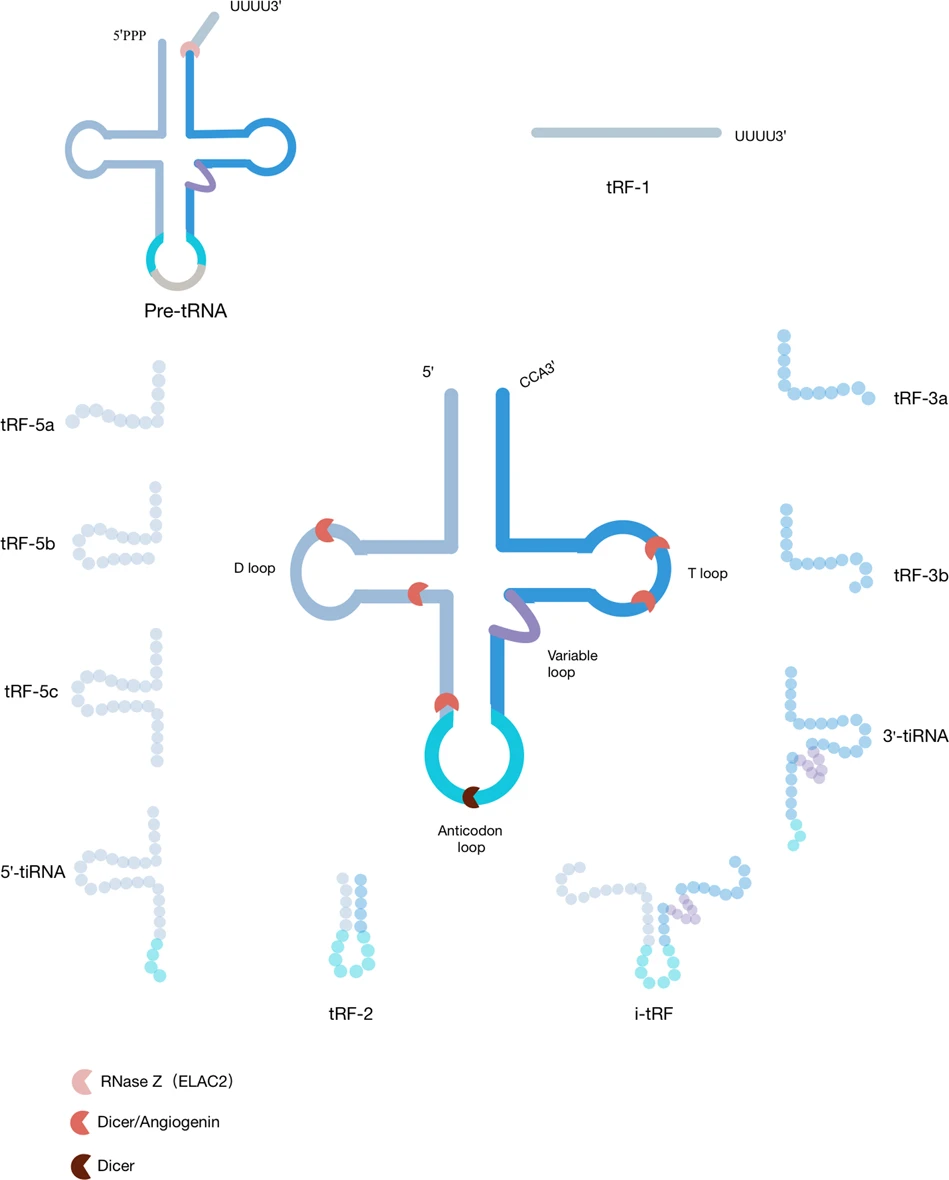 tRNA izvedeni fragmenti RNA (tsRNA)  nova grupa malih nekodirajućih RNA molekula (sncRNA) 

Podjela: tRNA polovice i tRNA mali fragmenti RNA (tRFs) 

Osnovna razlika  mjesto cijepanja zrele ili prekursorske tRNA
tRF-1
Prekursor tRNA
tRF-3a
tRF-5a
T-ruka
D-ruka
tRF-5b
tRF-3b
Varijabilna  ruka
tRF-5c
3’-tiRNA
Antikodonska ruka
5’-tiRNA
tRF-2
i-tRF
5
X. Li, X. Liu, D. Zhao, W. Cui, Y. Wu, C. Zhang and C. Duan, Cell Death Discov., 2021, 7, 249.
Biogeneza i klasifikacija tRNA izvedenih fragmenata RNA
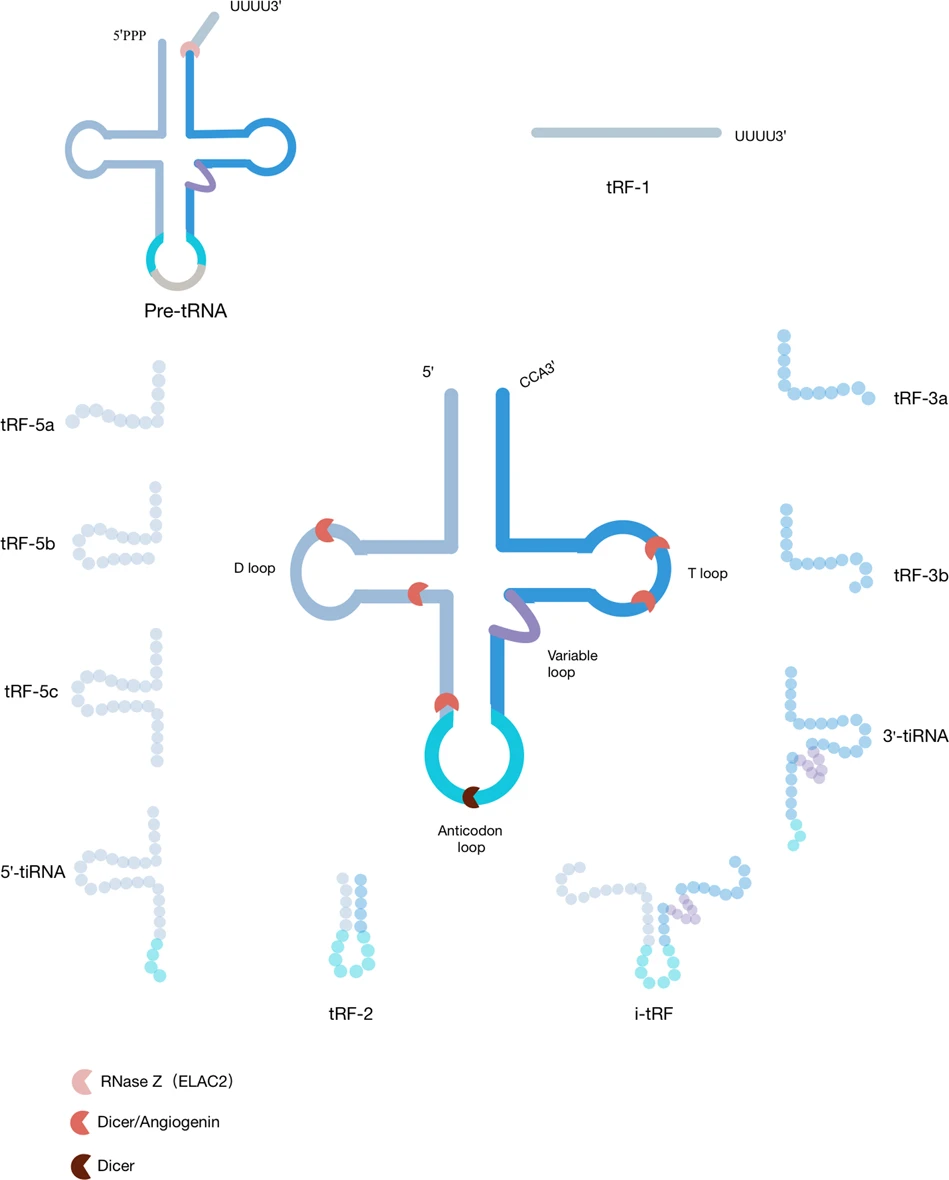 tRNA izvedeni fragmenti često nastaju uslijed izloženosti stanice stresu  izraženo za tRNA polovice

tRNA mali fragmenti RNA osim cijepanjem tRNA u području D i T-ruke mogu nastati iz tRNA polovica

Ciljano cijepanje provode različite endoribonukleaze i egzoribonukleaze ovisno o vrsti organizma 

Ne postoji jedinstveni mehanizam koji objašnjava biogenezu tRNA izvedenih fragmenata
tRF-1
Prekursor tRNA
tRF-3a
tRF-5a
T-ruka
D-ruka
tRF-5b
tRF-3b
Varijabilna  ruka
tRF-5c
3’-tiRNA
Antikodonska ruka
5’-tiRNA
tRF-2
i-tRF
6
X. Li, X. Liu, D. Zhao, W. Cui, Y. Wu, C. Zhang and C. Duan, Cell Death Discov., 2021, 7, 249.
Utjecaj posttranskripcijskih modifikacija na biogenezu tRNA izvedenih fragmenata RNA
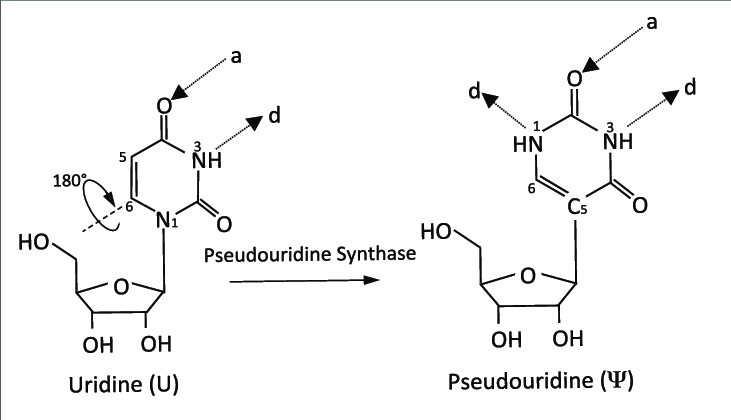 Preko 12% nukleotida zrele molekule tRNA sadržiposttranskripcijsku modifikaciju

Pozitivan ili negativan? 

Više slučajeva u kojima modifikacije sprječavaju biogenezu tRNA izvedenih fragmenata  zaštita molekula tRNA

Prepoznaju li određene nukleaze specifične sljedove i/ili modifikacije tRNA kao uvjet cijepanja?

Izazov eksperimentalnog istraživanja zbog korištenja in vitro tRNA izvedenih fragmenata
M. Schaefer, T. Pollex, K. Hanna, F. Tuorto, M. Meusburger, M. Helm and F. Lyko, Genes Dev., 2010, 24, 1590–1595.
N. Guzzi, M. Cieśla, P. C. T. Ngoc, S. Lang, S. Arora, M. Dimitriou, K. Pimková, M. N. E. Sommarin, R. Munita, M. Lubas, Y. Lim, K. Okuyama, S. Soneji, G. Karlsson, J. Hansson, G. Jönsson, A. H. Lund, M. Sigvardsson, E. Hellström-Lindberg, A. C. Hsieh and C. Bellodi, Cell, 2018, 173, 1204-1216.e26.
7
Funkcije tRNA izvedenih fragmenata RNA
Obrana domaćina i simbioza
Epigenetika
Diferencijacija stanica
Biomarkeri
Regulacija nekodirajućih RNA
Regulacija transpozona
8
Regulacija translacije proteina
tRNA izvedeni fragmenti RNA mogu stimulirati translaciju proteina
3’-tRNAThr polovica (bez 3’-CCA kraja) iz Trypanosoma brucei veže se na ribosom i stimulira globalnu translaciju proteina tijekom oporavka od stresa 
Točan mehanizam djelovanja nije poznat
Vezanje tRF-3011b na barem dvije mRNA ribosomskih proteina u ljudskim stanicama  uklanjanje sekundarne strukture
Poticanje translacije ribosomskog proteina S28 koji sudjeluje u biogenezi ribosoma
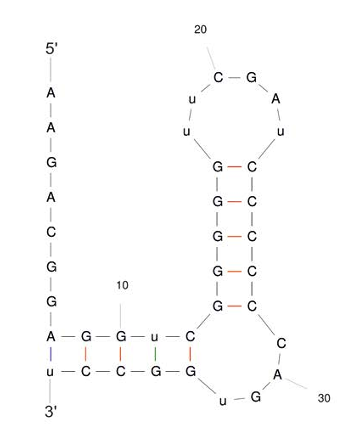 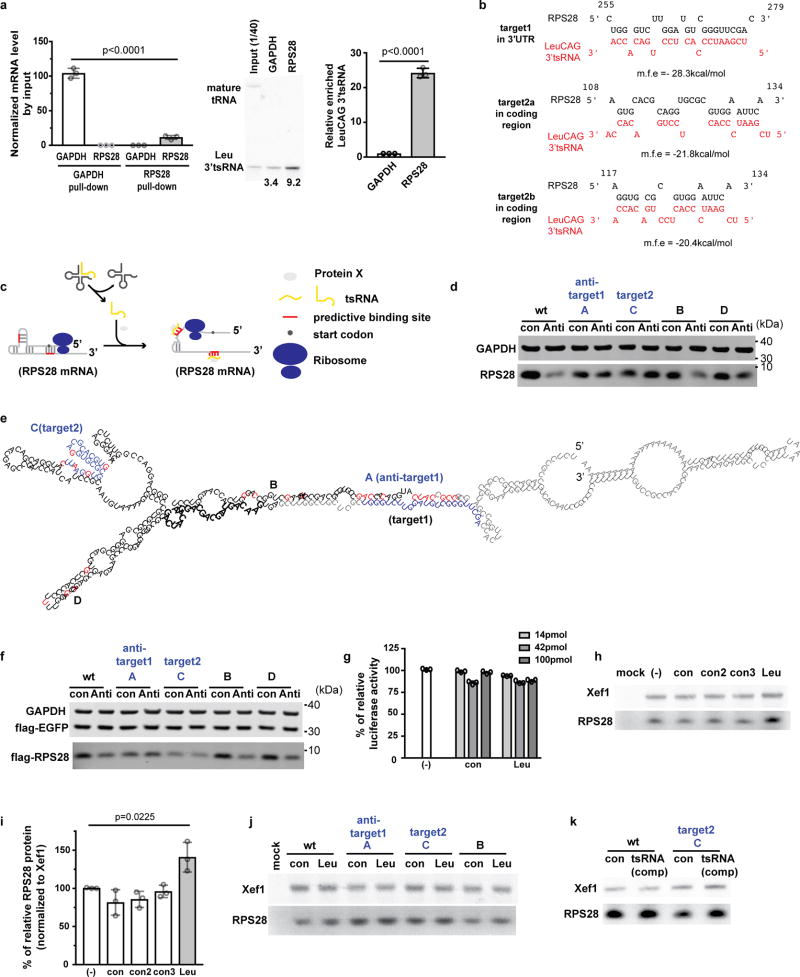 Protein X
tRF-30111b
Mjesto vezanja
Start kodon
Ribosom
RPS28 mRNA
RPS28 mRNA
9
H. K. Kim, G. Fuchs, S. Wang, W. Wei, Y. Zhang, H. Park, B. Roy-Chaudhuri, P. Li, J. Xu, K. Chu, F. Zhang, M.-S. Chua, S. So, Q. C. Zhang, P. Sarnow and M. A. Kay, Nature, 2017, 552, 57–62.
R. Fricker, R. Brogli, H. Luidalepp, L. Wyss, M. Fasnacht et.al., Nat. Commun., 2019, 10, 118.
Regulacija translacije proteina
tRNA izvedeni fragmenti RNA mogu suzbijati translaciju proteina
Kvaščevi tRF-3 i tRF-5 se vežu na male podjedinice ribosoma

Utjecaj na aminoacilaciju roditeljske tRNA i globalnu aminoacilaciju

Vezanje određenih tRF-3 i tRF-5 na pripadne aminoacil-tRNA-sintetaze  stvaranje ribonukleoproteinskih kompleksa
Kod arheje Haloferax volcanii tRF-5Val fragment se veže na ribosom u alkalnim uvjetima 

Vezanje na ribosom dovodi do suzbijanja translacije proteina  udio globalne translacije manji za 45%

Inhibicija peptidil-transferaze  suzbijanje nastanka peptidne veze za oko 60%

tRF-5Val ima isti utjecaj na sintezu proteina kod kvasca i bakterije Escherichia coli
A. Sobala and G. Hutvagner, RNA Biol., 2013, 10, 553–563.
A. M. Mleczko, P. Celichowski and K. Bąkowska-Żywicka, Biochim. Biophys. Acta - Gene Regul. Mech., 2018, 1861, 647–656.
.
10
Utišavanje ekspresije gena
Oponašanje funkcije mikroRNA molekula komplementarnim sparivanjem baza s mRNA
Vezanje na proteine iz obitelji proteina Argonaute (AGO)  posrednici u utišavanju gena od strane malih nekodirajućih molekula RNA
Prekomjernom ekspresijom roditeljskih tRNALeu i tRNACys dolazi do povećanja nastanka pripadnih tRF-3 u ljudskim stanicama HEK293T
Navedeni tRF-3 komplementarnim sparivanjem s mRNA utišavaju ekspresiju reporter gena 
Za utišavanje ekspresije gena potrebni AGO proteini
tRF-3Gly sudjeluje u utišavanju gena za ekspresiju replikacijskog proteina A1 (RPA1) 
tRF-3Gly prisutan u B-limfocitima
U staničnim linijama B-limfoma je tRF-3Gly gotovo odsutan  pogreške u regulaciji DNA
Dizajn potencijalnih terapeutika
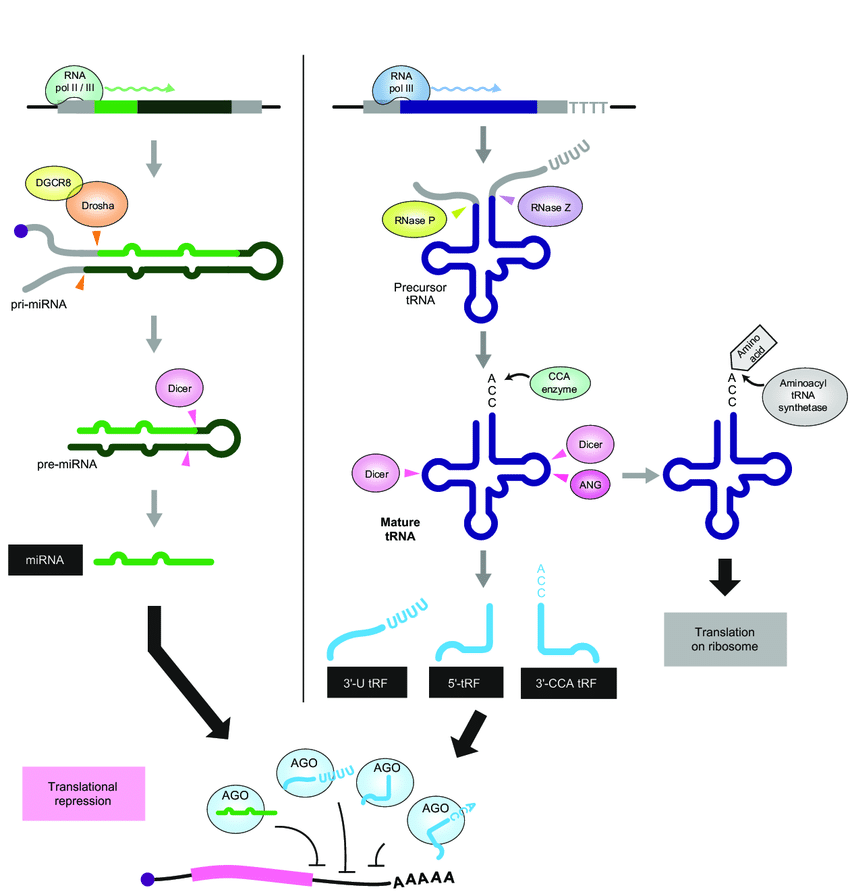 C. Kuscu, P. Kumar, M. Kiran, Z. Su, A. Malik and A. Dutta, RNA, 2018, 24, 1093–1105.
R. L. Maute, C. Schneider, P. Sumazin, A. Holmes, A. Califano, K. Basso and R. Dalla-Favera, Proc. Natl. Acad. Sci., 2013, 110, 1404–1409.
11
Zaključak
12
Hvala na pažnji!
13